LET IT OUT
Feelings
Passionate
Proud
Regretful
Rejected
Relief
Scared
Shocked
Spiteful
Surprised
Tense
Terrified
Thrilled
Tormented
Worried
Afraid
Agony
Alienated 
Amazed
Angry
Annoyed
Anxious
Apprehensive
Ashamed
Astonished
Bitter
Blissful
Confused
Content
Despairing
Disappointed
Disgusted
Dismayed
Eager
Ecstatic
Embarrassed
Enraged
Envious
Exasperated
Excited
Fearful
Frustrated
Furious
Grumpy
Guilty
Hopeful
Horrified
Hostile
Humiliated
Hurt
Hysterical
Insulted
Irritated
Jealous
Joy
Lonely
Neglected
Nervous
Optimistic
Panic
LET IT OUT
Poem structure
I found the seeds of…
I planted them…
I watered them with…
Until the tree grew…
And in its highest branches there grew…
At night the wind in the tree was the sound of...
And I knew this poisonous tree was mine.
LET IT OUT
Poem – A Poison Tree
I was angry with my friend:
I told my wrath, my wrath did end.
I was angry with my foe;
I told it not, my wrath did grow.
And I water’d it in fears,
Night and morning with my tears;
And I sunned it with smiles
And with soft deceitful wiles.
And it grew both day and night,
Till it bore an apple bright;
And my foe beheld it shine,
And he knew that it was mine,
And into my garden stole
When the night had veil’d the pole:
In the morning glad I see
My foe outstretch’d beneath the tree
William Blake
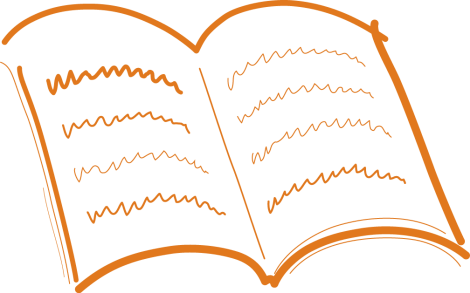 LET IT OUT
Poem – The Door
Go and open the door.
Maybe outside there’s
a tree, or a wood,
a garden,
or a magic city.
Go and open the door.
Maybe a dog’s rummaging.
Maybe you’ll see a face,
or an eye,
or the picture
of a picture.
Go and open the door.
If there’s a fog
it will clear.
Go and open the door.
Even if there’s only
the darkness ticking,
even if there’s only
the hollow wind,
even if
nothing
is there,
go and open the door.
At least
there’ll be
a draught
		© Miroslav Holub
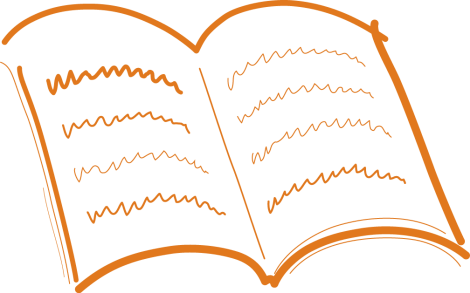 Translated from the Czech by Ian Milner. Miroslav Holub, ‘Poems Before & After’, trans.  Ewald Osers et al (Bloodaxe Books, 2007) permission granted by the publisher on behalf of the author’s estate.
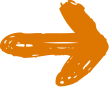